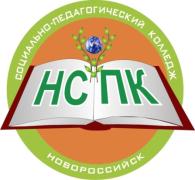 Реализация инновационной модели сетевого взаимодействия подготовки педагогических кадров в системе непрерывного педагогического образования
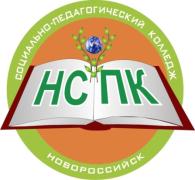 Главная цель инновационного проекта – интеграция образовательных систем общего и профессионального образования для подготовки педагогических кадров.
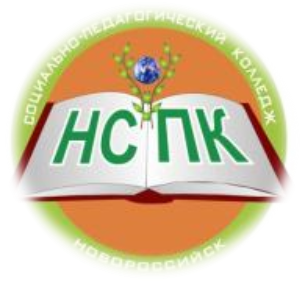 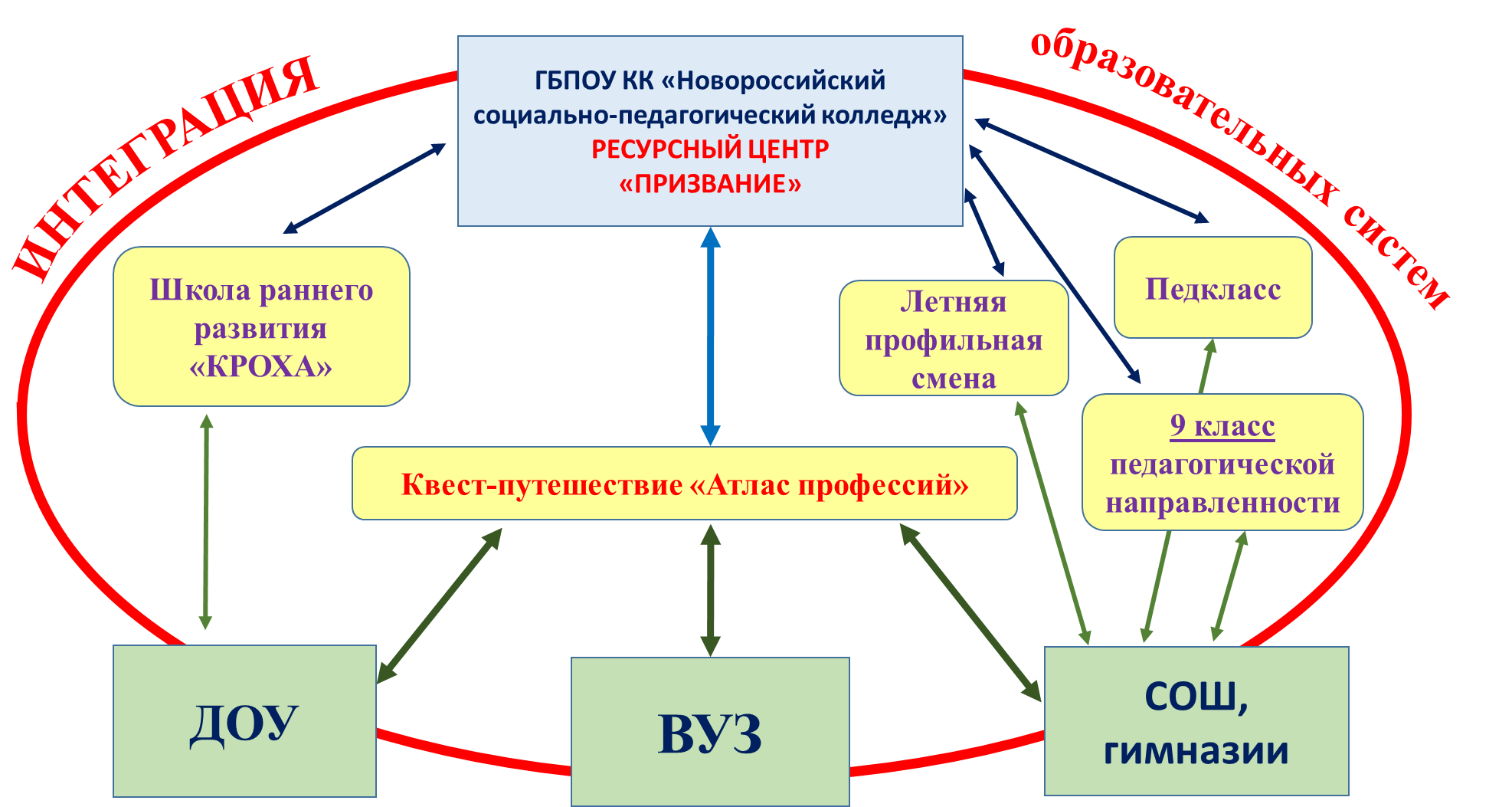 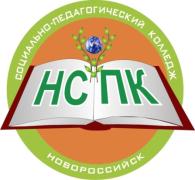 Профильный педагогический класс 9 «А»
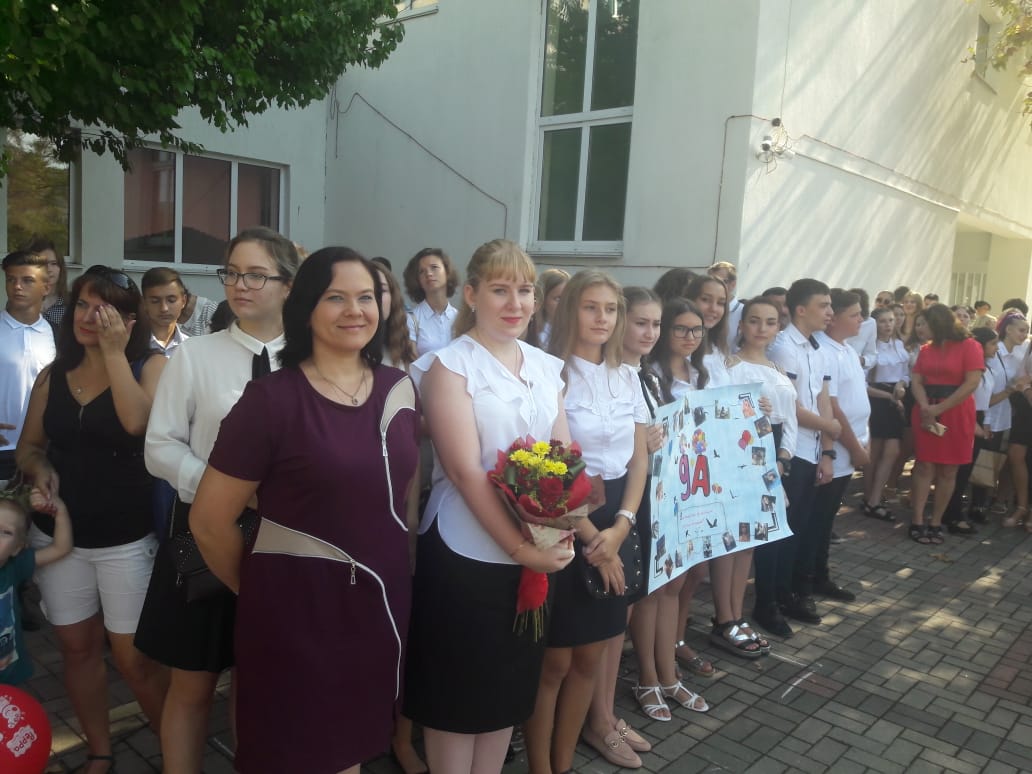 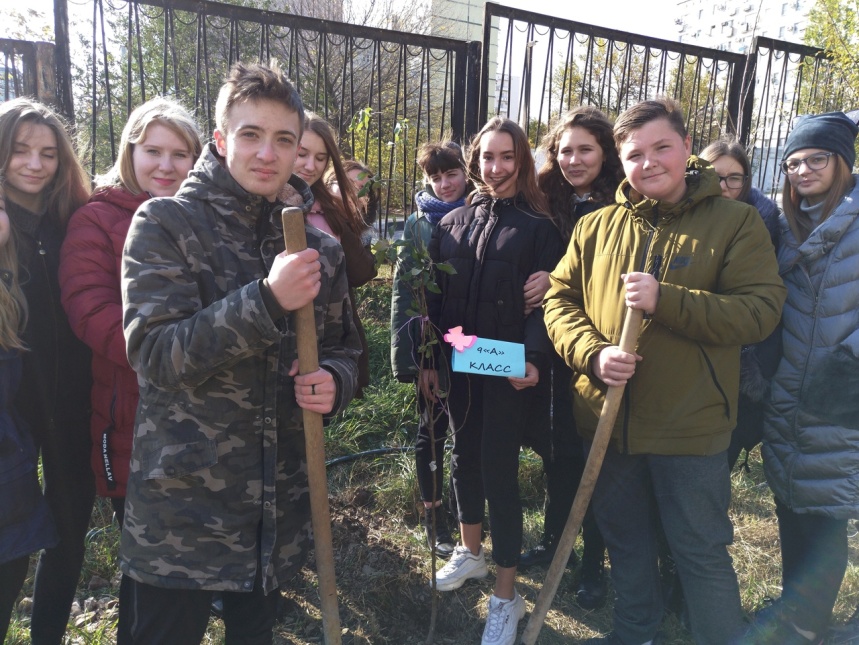 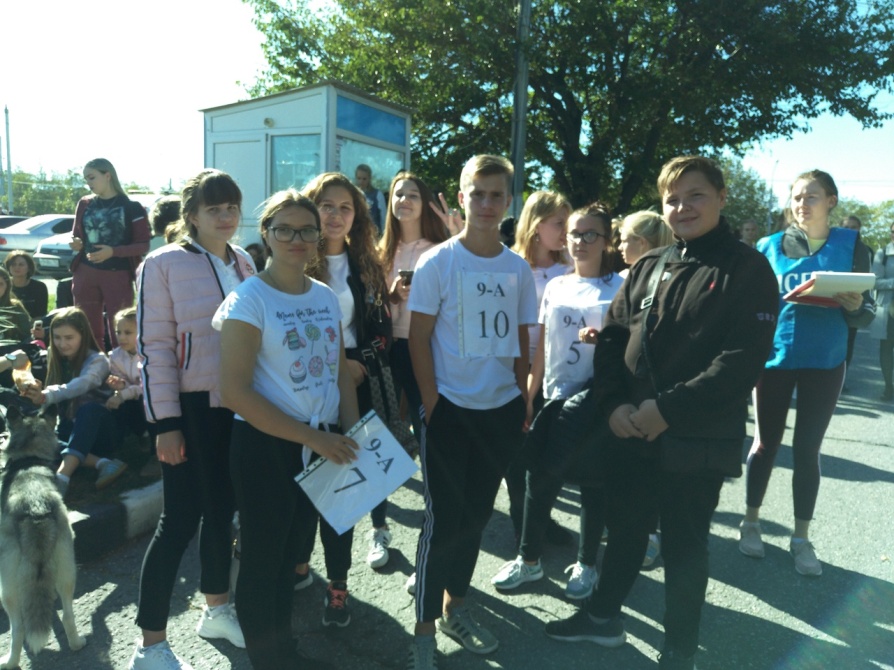 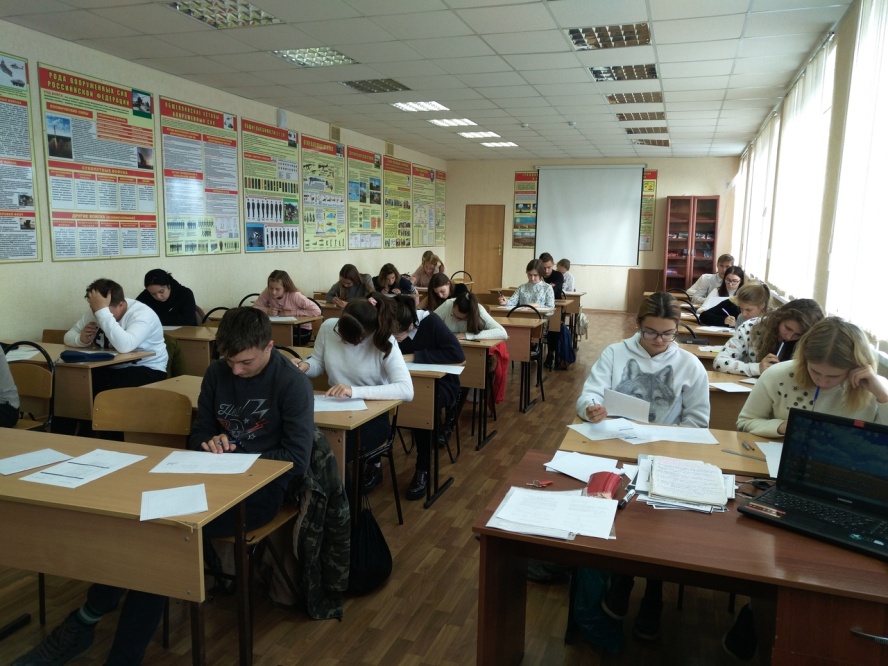 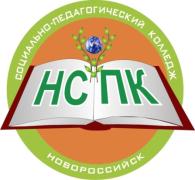 Ранняя профориентация
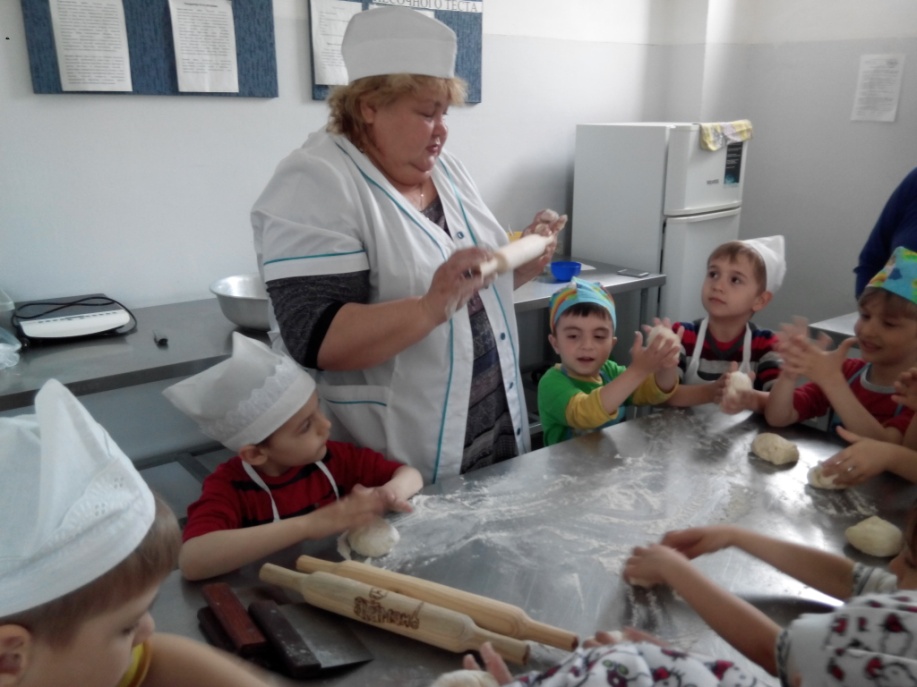 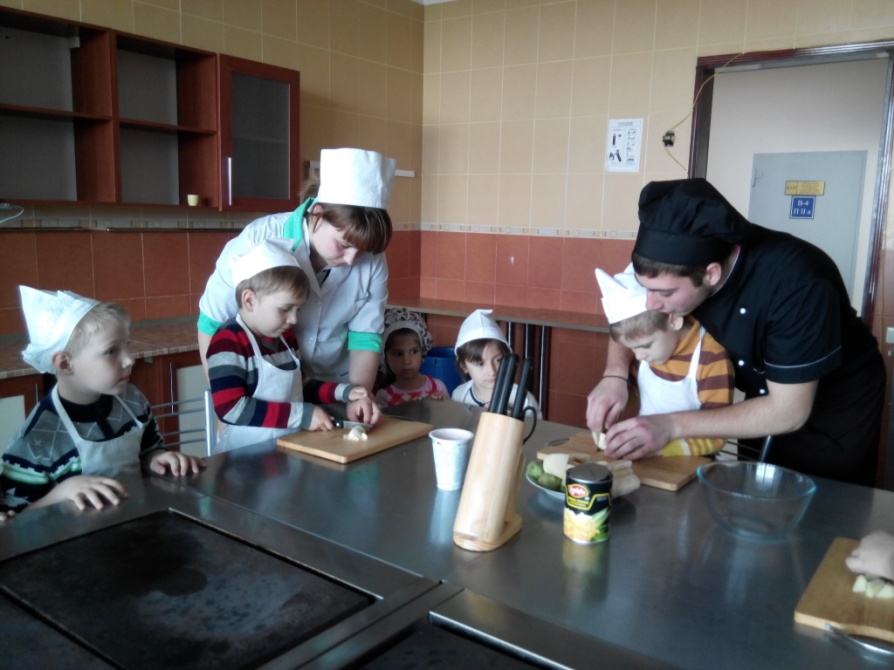 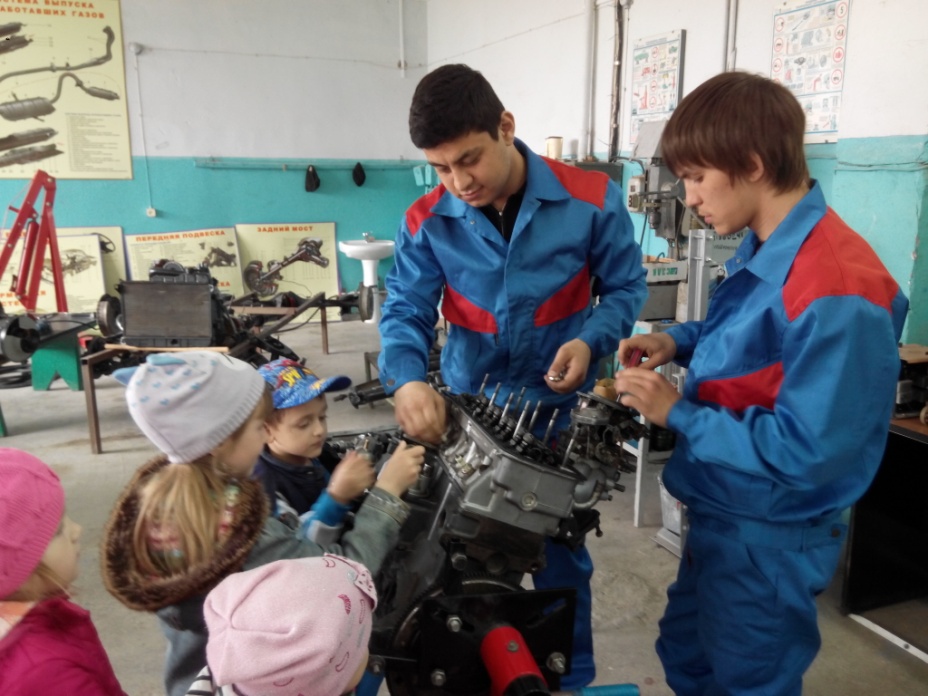 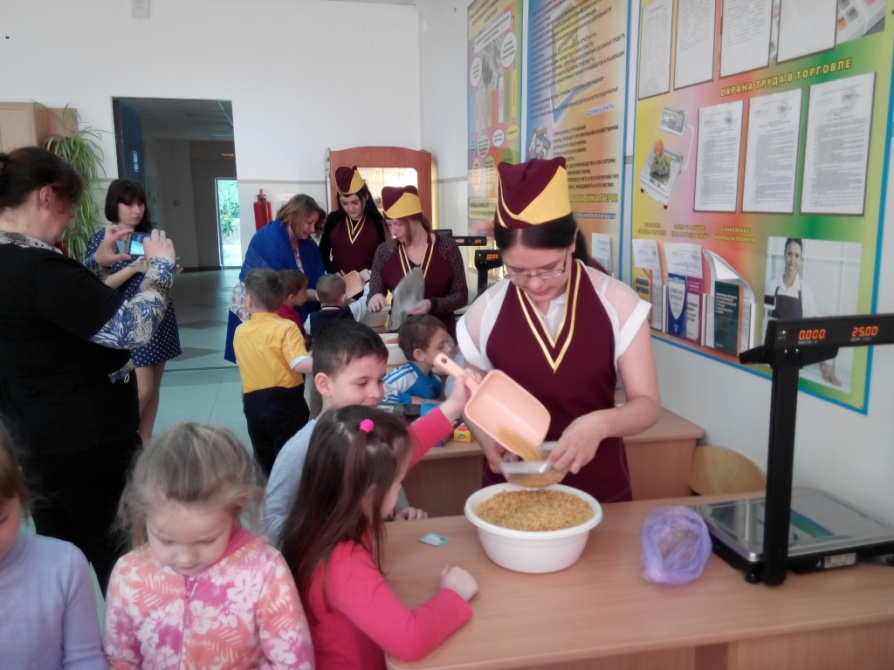 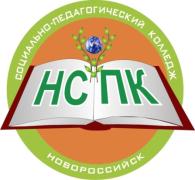 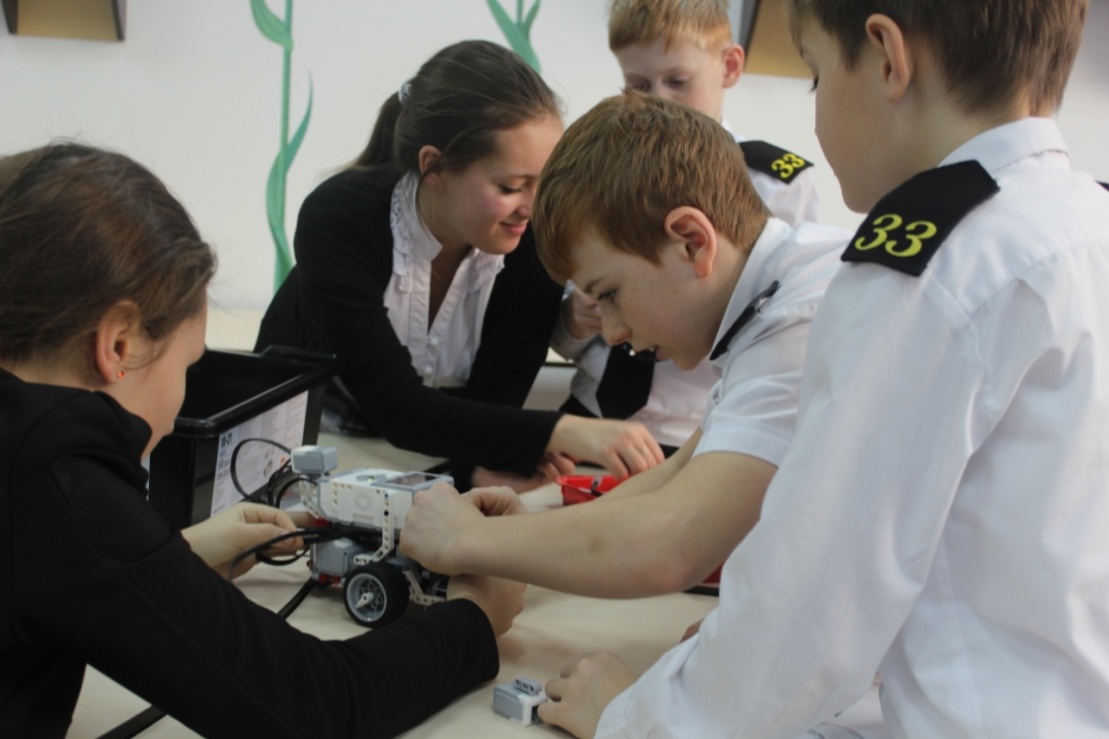 Педкласс
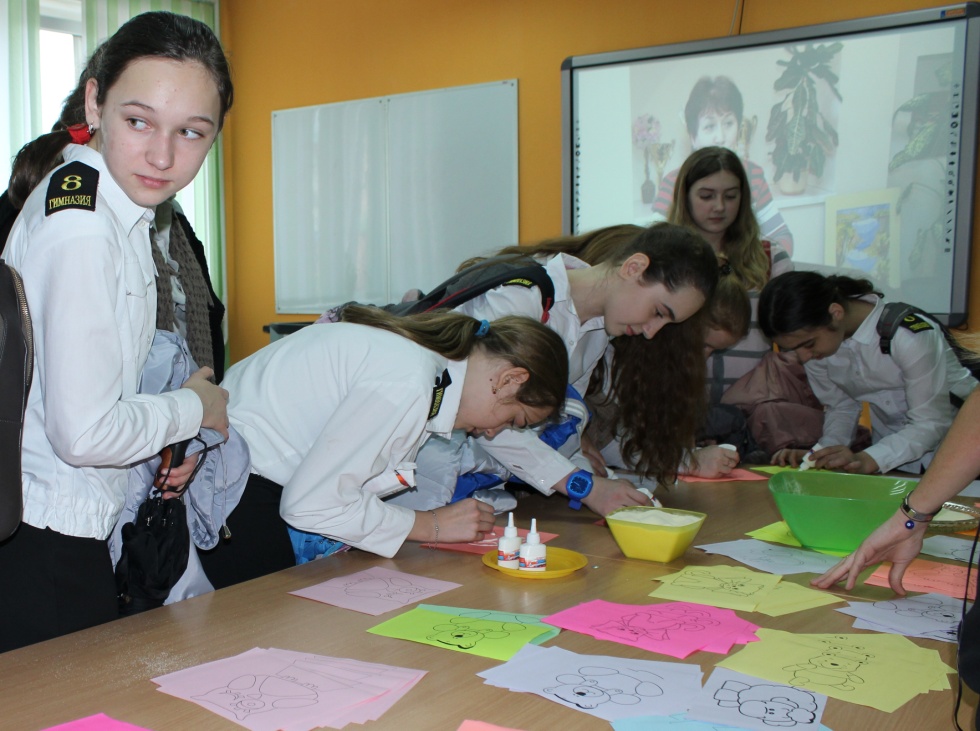 8
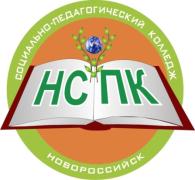 Школа вожатых
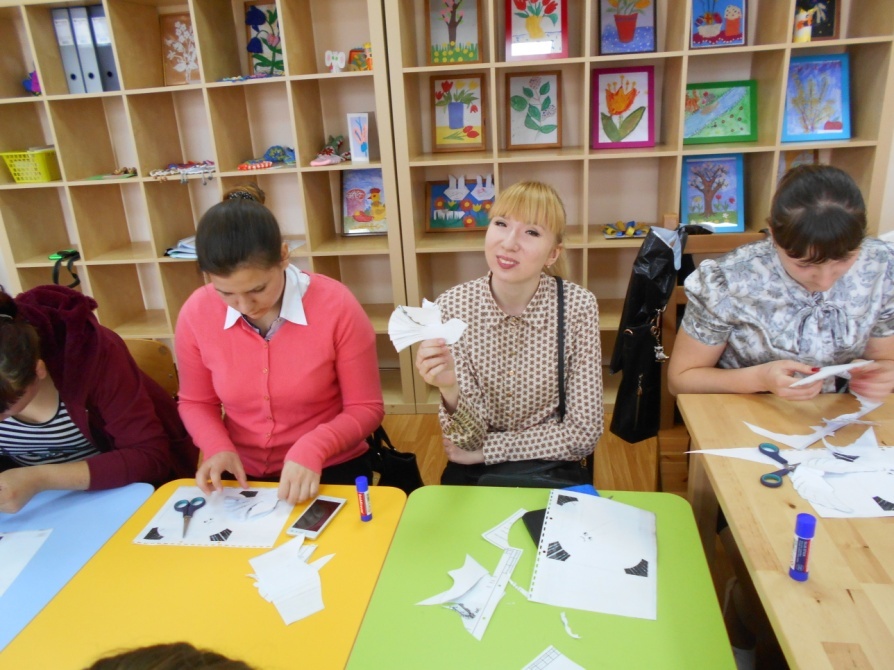 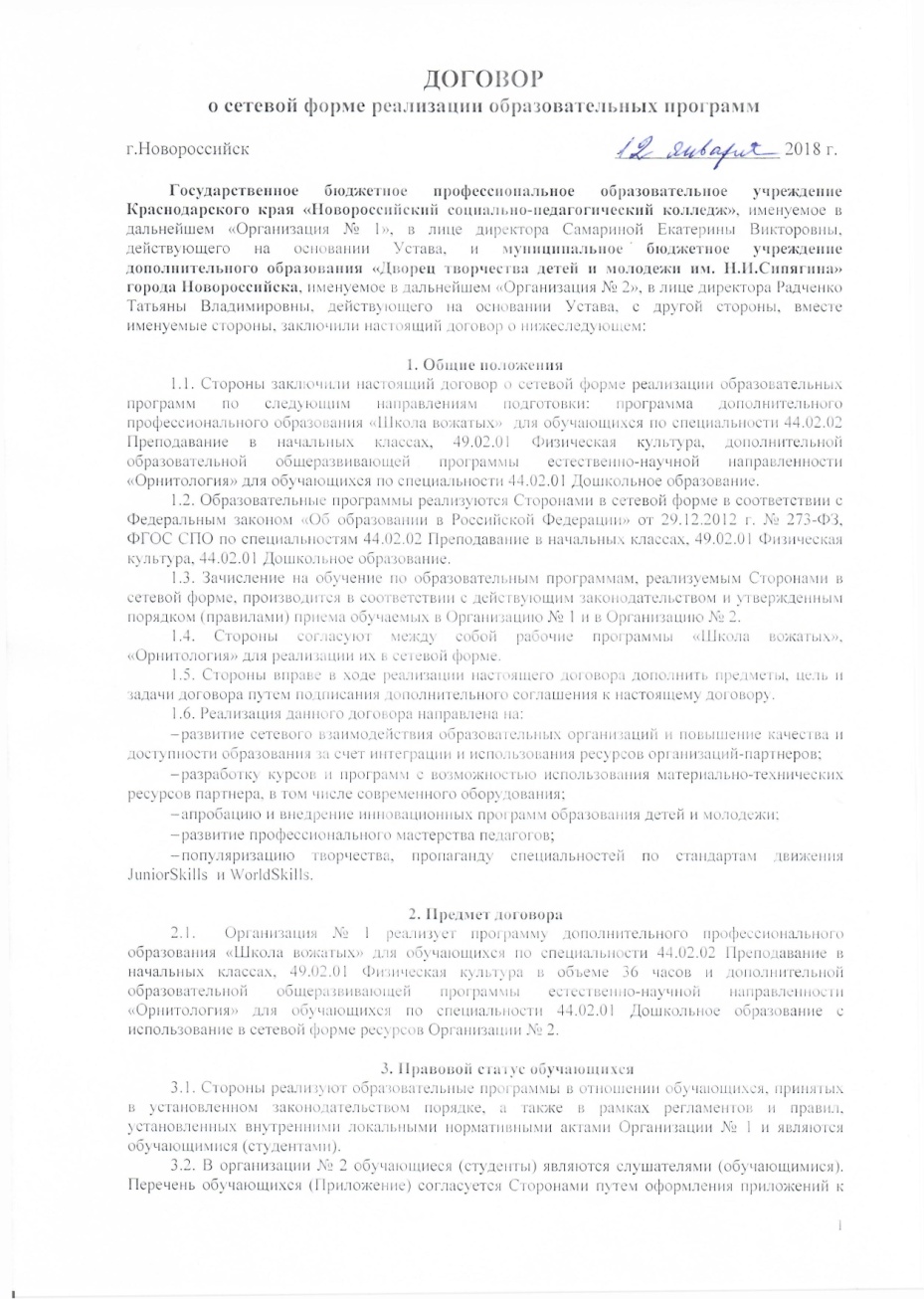 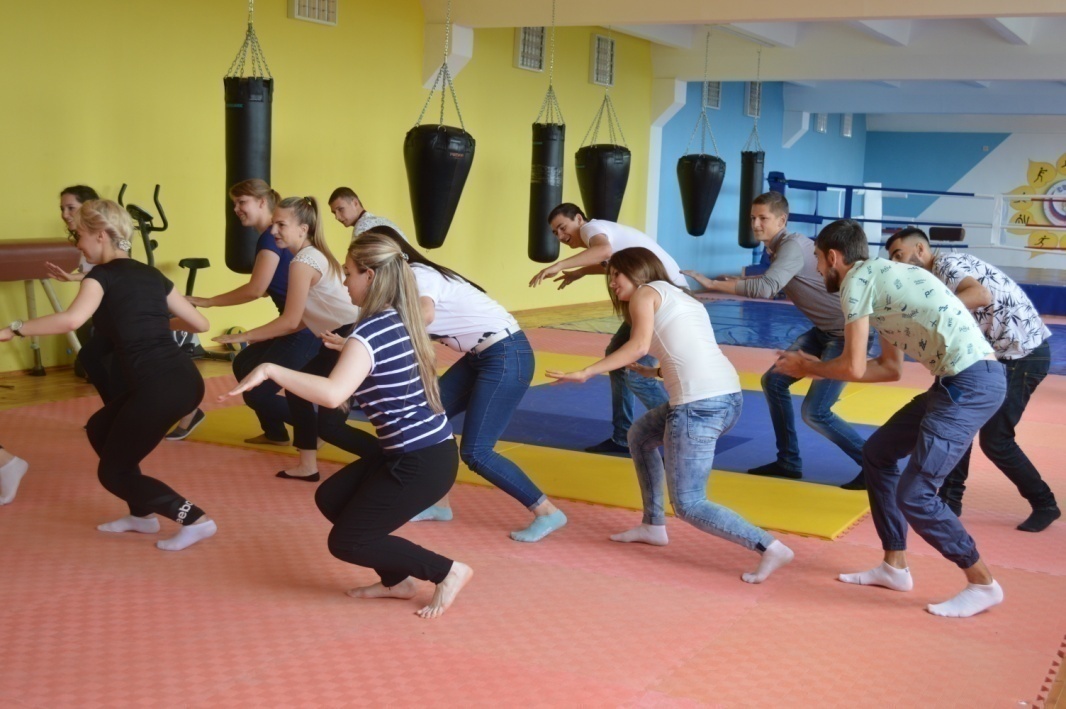 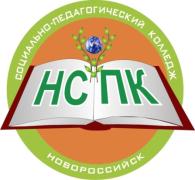 Школа вожатых
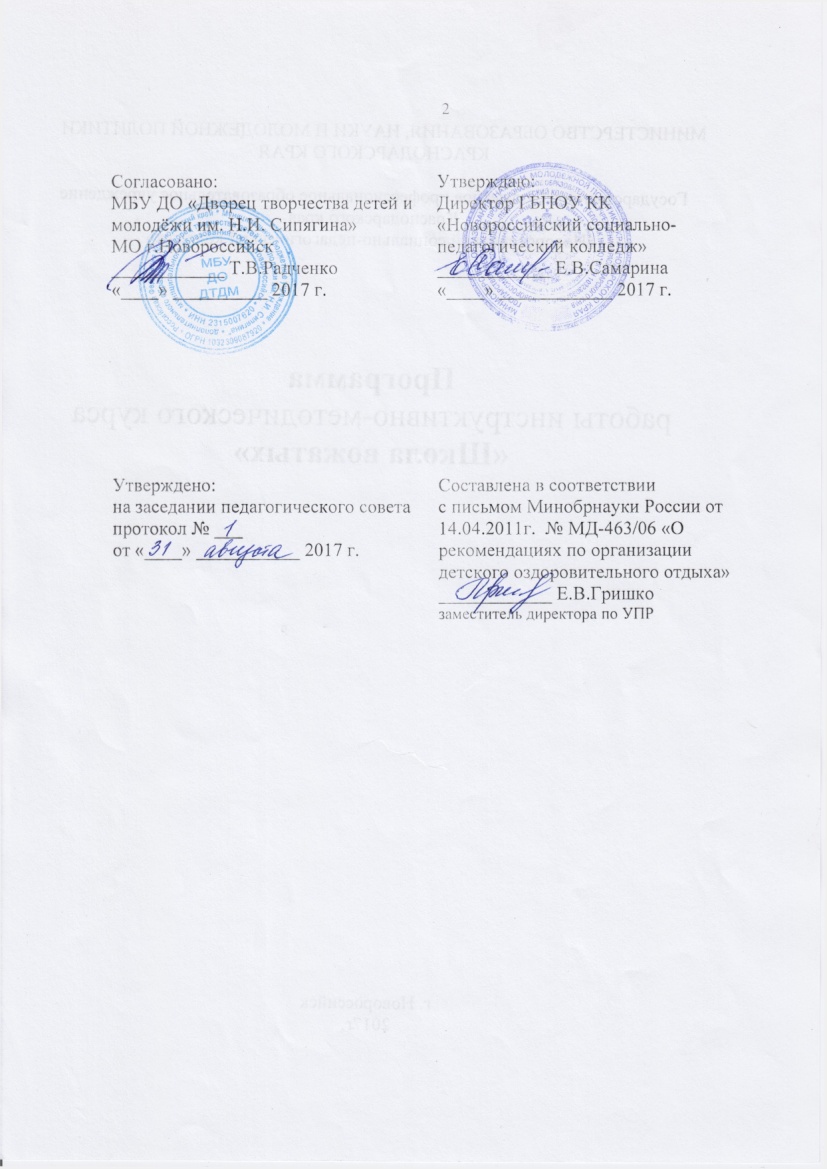 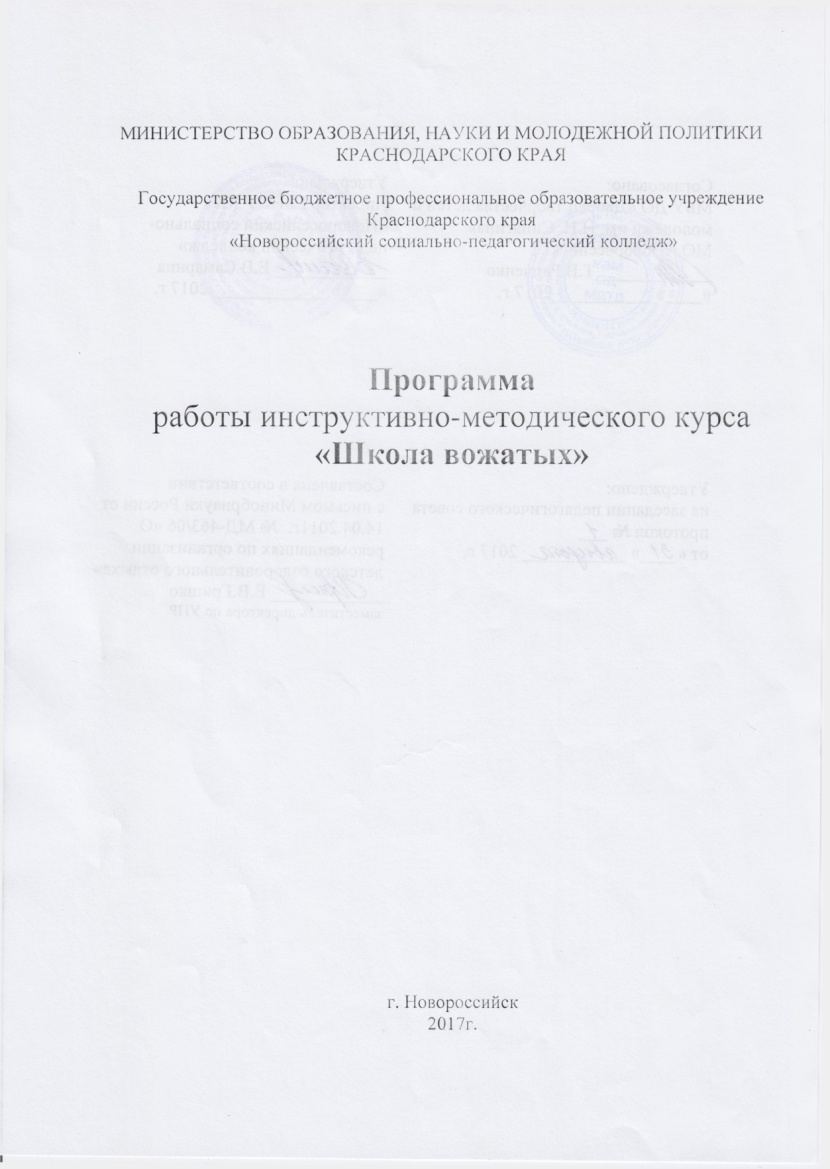 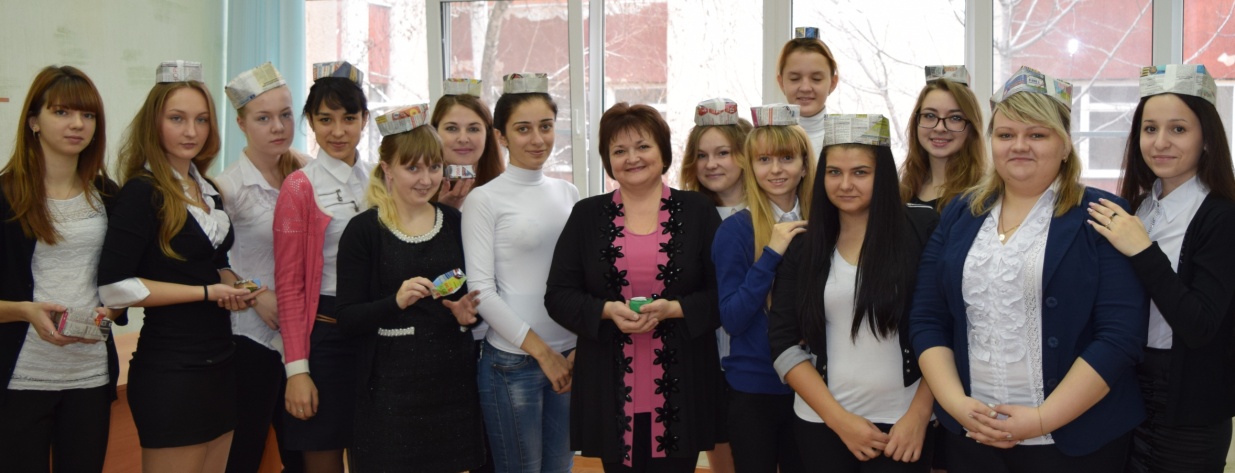 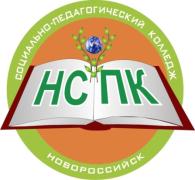 Сопровождение выпускников ГБПОУ КК НСПК «Первое рабочее место»
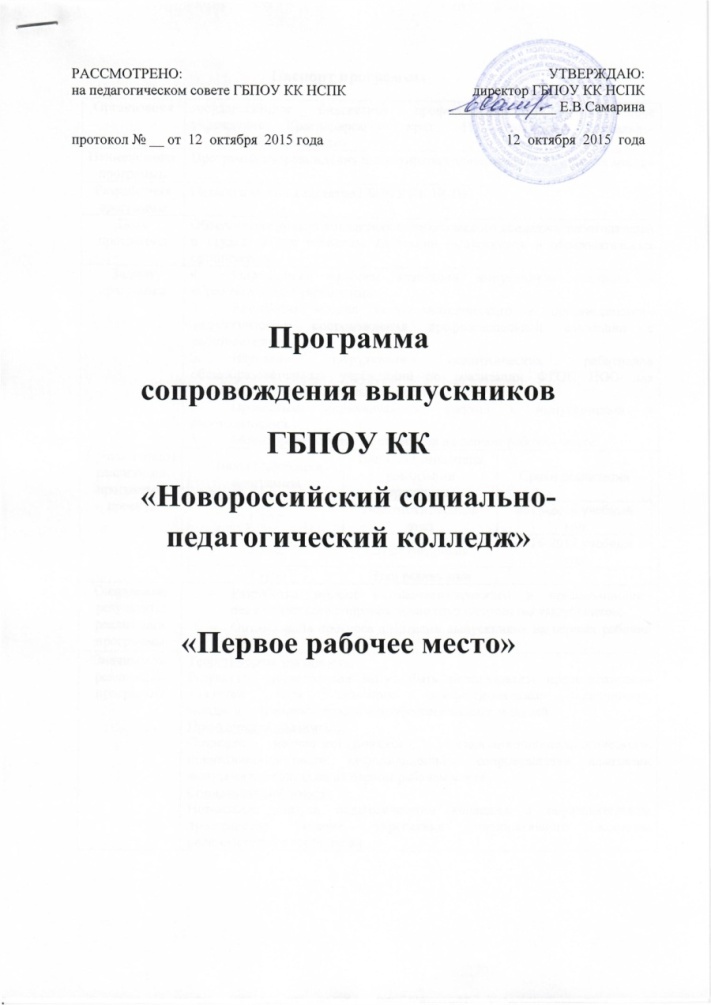 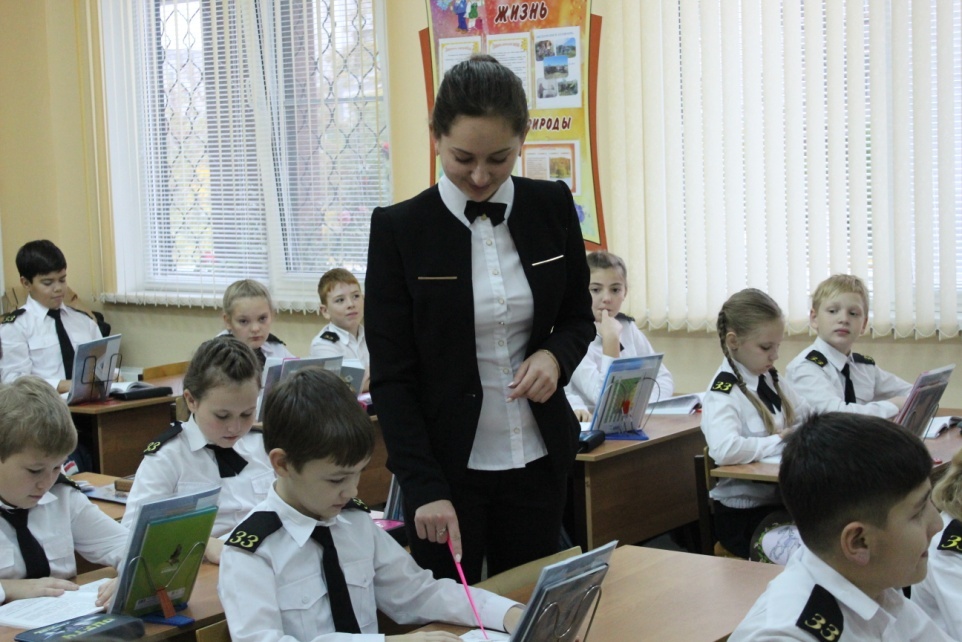 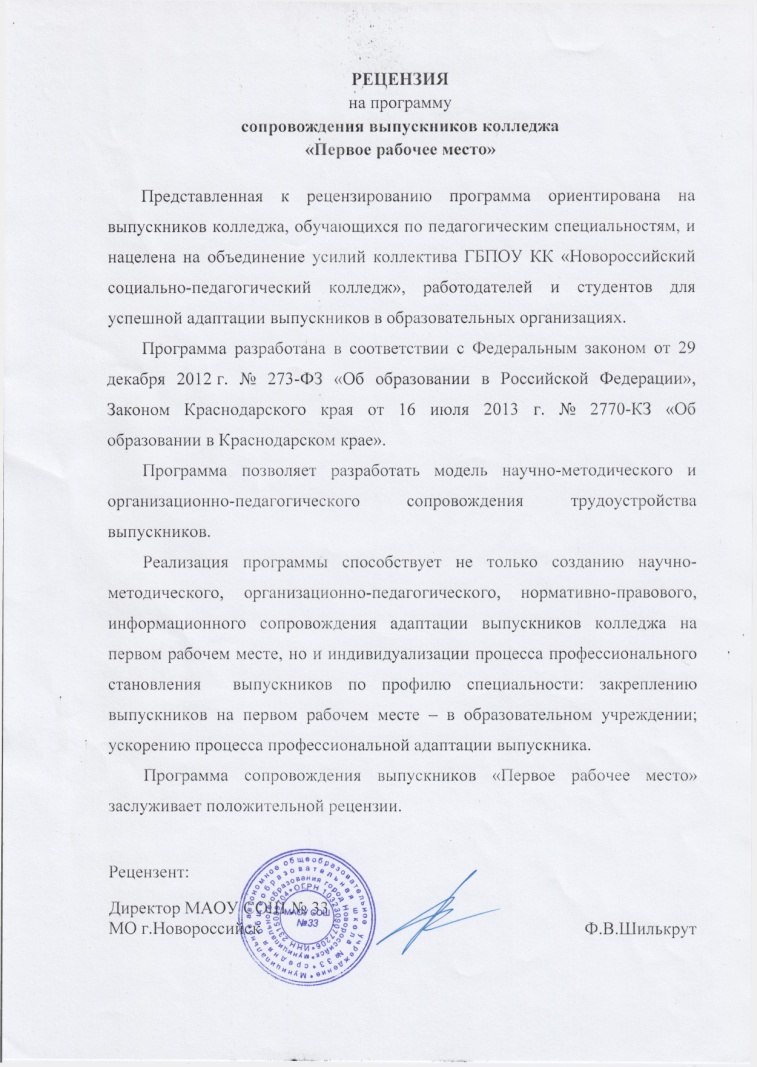 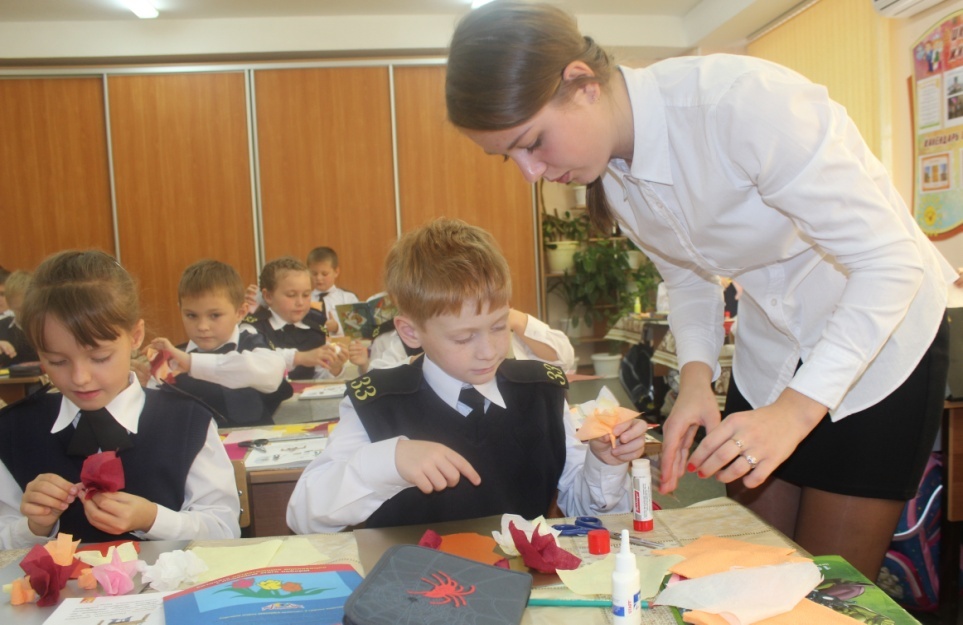 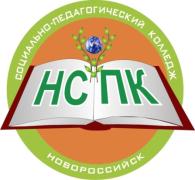 Основные мероприятия отчетного периода по реализации сетевого взаимодействия в системе непрерывного педагогического образования
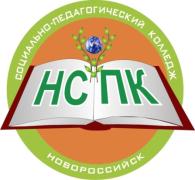 Апробация и диссеминация
 результатов деятельности КИП
Участие в Международных, Всероссийских конференциях, проведение семинаров, конференций
Краевой и межрегиональный уровень
Краевой уровень
- выступление в региональном этапе чемпионата «Абилимпикс 2018» по компетенции  «Обработка текста» (18.10.18г.-20.10.18г.);
проведение и выступление на Дне открытых дверей  «Фестиваль  «Форум успеха»  (16.11.18г.);
участие в Конференции педагогических работников ПОО Краснодарского края  «Модернизация профессионального образования Кубани: эффективность, качество, взаимодействие» в г. Анапа (19-20 сентября 2018 г.);
Краевой и межрегиональный уровень
-проведение и выступление на Заседании выездной рабочей группы комитета по вопросам науки, культуры, делам семьи, Законодательного собрания КК "Подготовка педкадров в системе среднего профессионального образования КК«
 (16 октября 2018 г.);
проведение XIX межрегиональной научно-практической конференции преподавателей и студентов "Поиск. Гипотезы. Факты" (31 мая, 2018г.);
организация и проведение II Регионального чемпионата Junior Skills по компетенции «Мультимедийная журналистика» (16-19 января 2018 г);
проведение и участие в Краевой олимпиаде профессионального мастерства обучающихся по специальностям СПО УГ 44.00.00 Образование и педагогические науки в 2018 году (18 апреля 2018 г);
проведение Олимпиады по педагогике для школьников (19 апреля 2018 г);
проведение краевого мероприятия «Круглый стол «Подготовка педагогических кадров в условиях сетевого взаимодействия для инновационного развития региона» (18 апреля 2018 г).